Division à un chiffre au diviseur
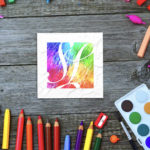 8 723
5
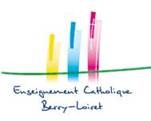 Division à un chiffre au diviseur
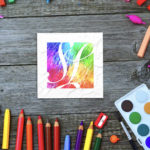 8 723
5
Comme il y a un chiffre au diviseur
Je prends un chiffre au dividende
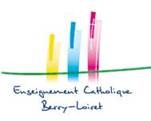 Division à un chiffre au diviseur
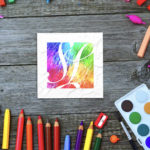 Dans 8 combien de fois 5
8 723
5
Qu’est-ce qui fait 8
dans la table de 5
1
1 fois…
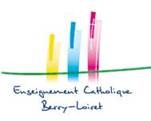 Division à un chiffre au diviseur
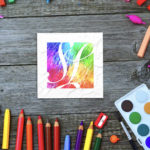 8 723
5
1 x5 =5        
pour aller à 8 reste  3
3
1
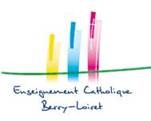 Division à un chiffre au diviseur
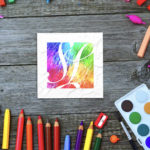 Je descends le 7
8 723
5
3
1
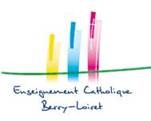 Division à un chiffre au diviseur
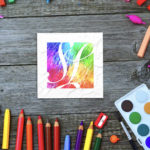 Je descends le 7
8 723
5
3
7
1
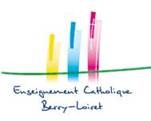 Division à un chiffre au diviseur
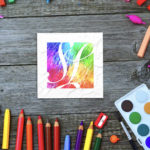 Dans 37 combien de fois 5
8 723
5
3
7
1
Qu’est-ce qui fait 37 
dans la table de 5
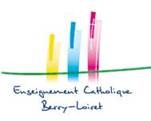 Division à un chiffre au diviseur
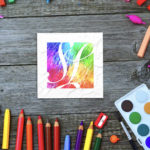 8 723
5
7 fois
7 x 5 = 35        
pour aller à 37 reste  2
3
7
1
7
2
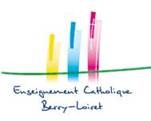 Division à un chiffre au diviseur
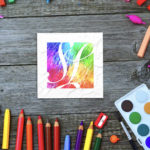 Je descends le 2
8 723
5
3
7
1
7
2
2
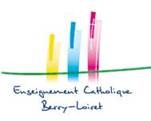 Division à un chiffre au diviseur
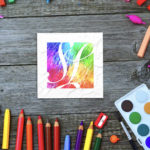 Dans 22 combien de fois 5
8 723
5
3
7
1
7
Qu’est-ce qui fait 22 
dans la table de 5
2
2
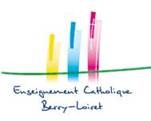 Division à un chiffre au diviseur
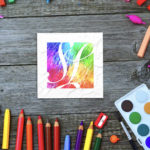 8 723
5
4 fois
4 x 5 = 20        
pour aller à 22 reste  2
3
7
4
1
7
2
2
2
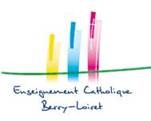 Division à un chiffre au diviseur
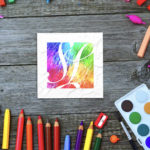 Je descends le 3
8 723
5
3
7
4
1
7
2
2
2
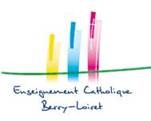 Division à un chiffre au diviseur
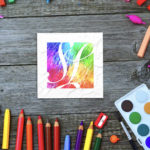 Je descends le 3
8 723
5
3
7
4
1
7
2
2
3
2
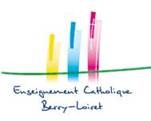 Division à un chiffre au diviseur
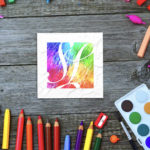 Dans 23 combien de fois 5
8 723
5
3
7
4
1
7
Qu’est-ce qui fait 23 
dans la table de 5
2
2
3
2
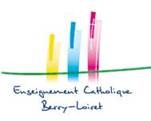 Division à un chiffre au diviseur
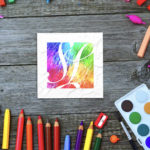 8 723
5
4…
4 x 5 = 20        
pour aller à 23 reste  3
3
7
4
4
1
7
2
2
3
2
3
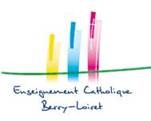 Division à un chiffre au diviseur
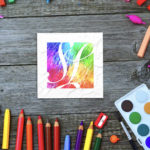 8 723
5
3
7
4
4
1
7
2
2
3
2
3
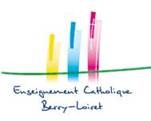